Barite extraction and processing
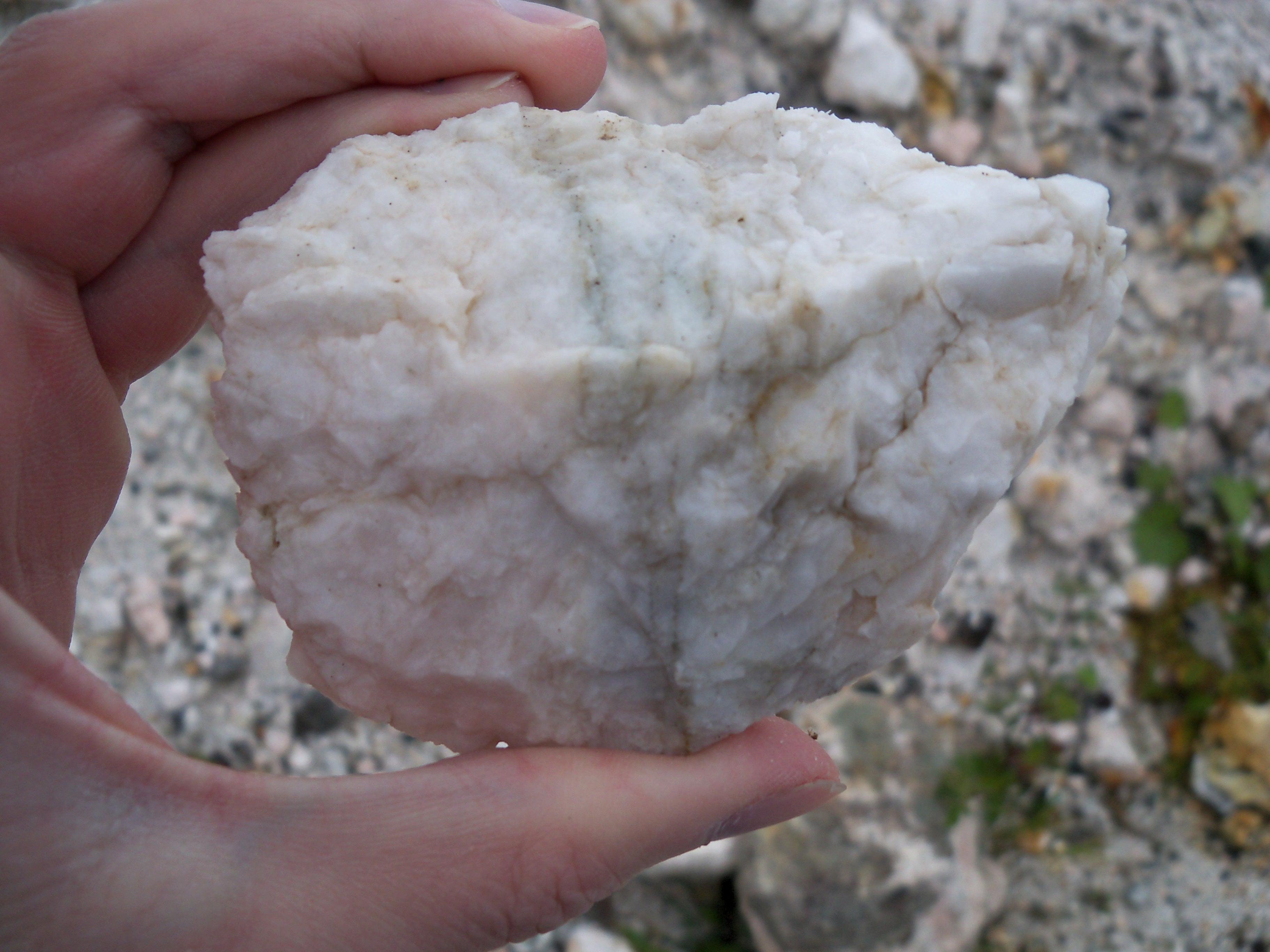 Chordi Georgia Mining Ltd.
The essence of the project
Extraction and processing of barite ore from the Chordi barite mine in the Racha region; 
Open extraction and recycling of barite-containing waste in the village of Iri; 
Development of the Barite mining industrial complex - processing and enrichment factories, on the territory of currently abandoned 2.2 hectares plot.
 Enriching and selling concentrate;
 Develop waste free environmentally friendly production;
Barite is used in oil and gas extraction-refining, chemical industry, in construction, pharmaceuticals, agriculture, food industry, etc.
Financial estimates
Stage one investment amount is USD 2,500,000
Payback period 1.5 years; 
Yield from barite-containing waste 30%; 
Finished goods - about 150,000 tons of 92-95% concentrate; 
One tone sale price 100 USD;
Income from sales 15,000,000 USD; 
Processing cost 25 USD per tone; 
Profit  9,000,000 USD.
Works performed
A step-by-step plan for the creation of a barite mining-industrial complex has been developed; 
Chordi ore deposits have been studied; 
The chemical composition of ore and waste is studied; 
A profile of a barite ore and waste processing enrichment plant was created; 
The technology of making barite concentrate has been developed;
Demand for barite concentrate is studied;
The supplier of the production equipment is identified;
The current situation
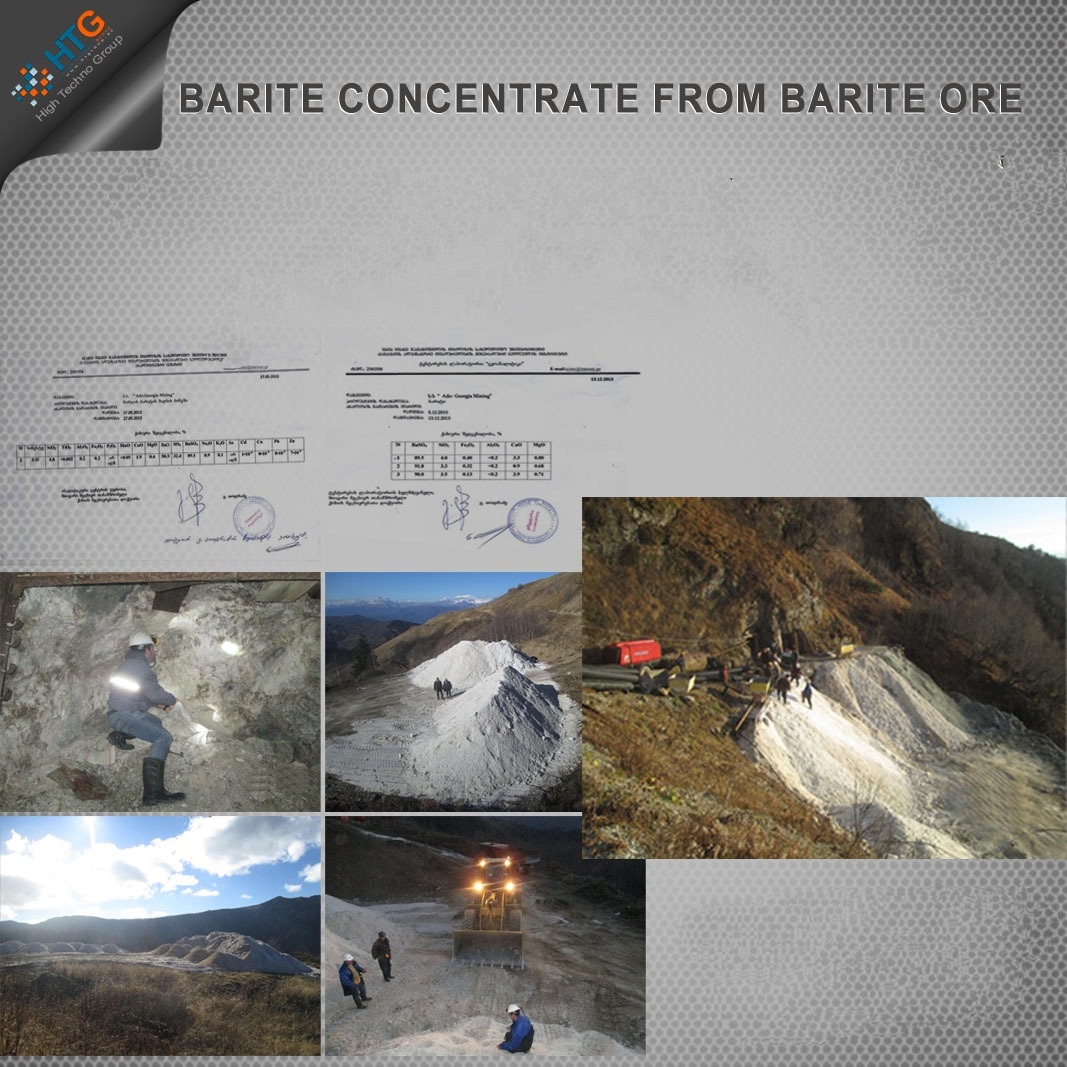 Stages of creating a complex
Stage One - Plant Construction and Waste Recycling - 2,500,000 USD;
Stage Two - construction of a cableway (3.5 km) 1,800,000 - 2,000,000 USD;
Stage Three - mining in Chordi, processing at Iri plant - 1,500,000 USD;  
Total initial investment for the complex is 6,000,000 USD.
It is possible to finance the subsequent stages by reinvesting the profit from the first stage.
Technology and cost
Ore enrichment will be carried out by modern high-tech process - gravitational method, 92-95% BASO4 concentrate is yielded; 
Concentrate will be packaged; 
The projected capacity of the enrichment plant is 50 tones per hour; The mode of operation is continuous; 
The cost of 1 tone of concentrate is (in the case of the first stage) a total of 25   USD.
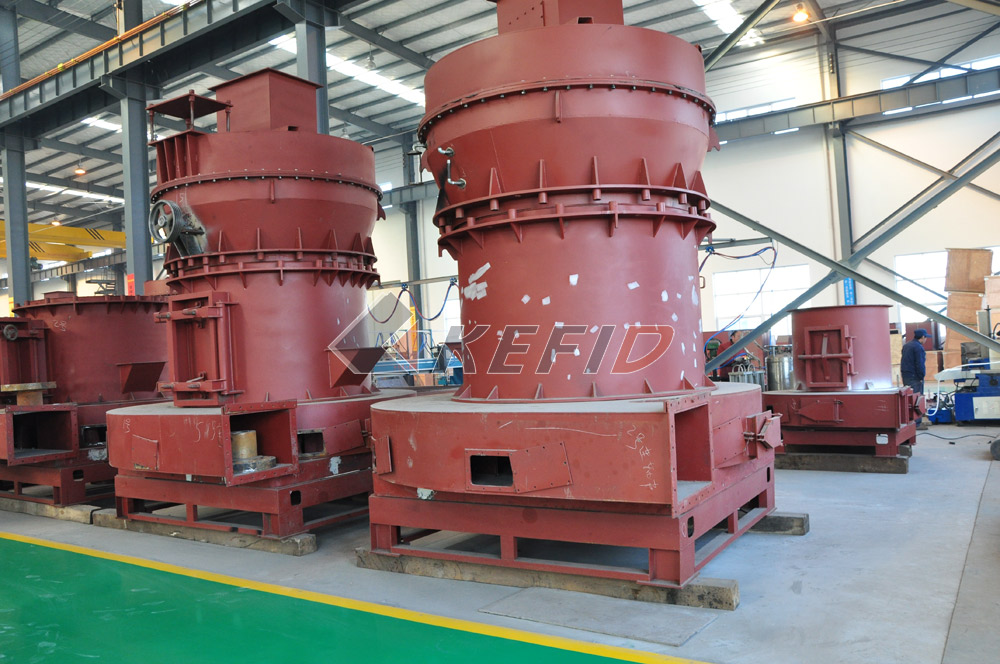 Energy efficient Swedish high-tech crusher - sorting trapezoidal mill is the most modern mill for obtaining barite micro powders - contains: hammer crusher, elevator, hopper, vibrating feeder, center block, compactor, electrical control system.
Ore deposits
Approximate volume of barite containing ore waste in Iri - 0.5 million tons;
Proved  volume of barite in Chordi deposit - 2.0 million tons; 
Estimated volume of barite in the Chordi deposit is more than 10 million tons.
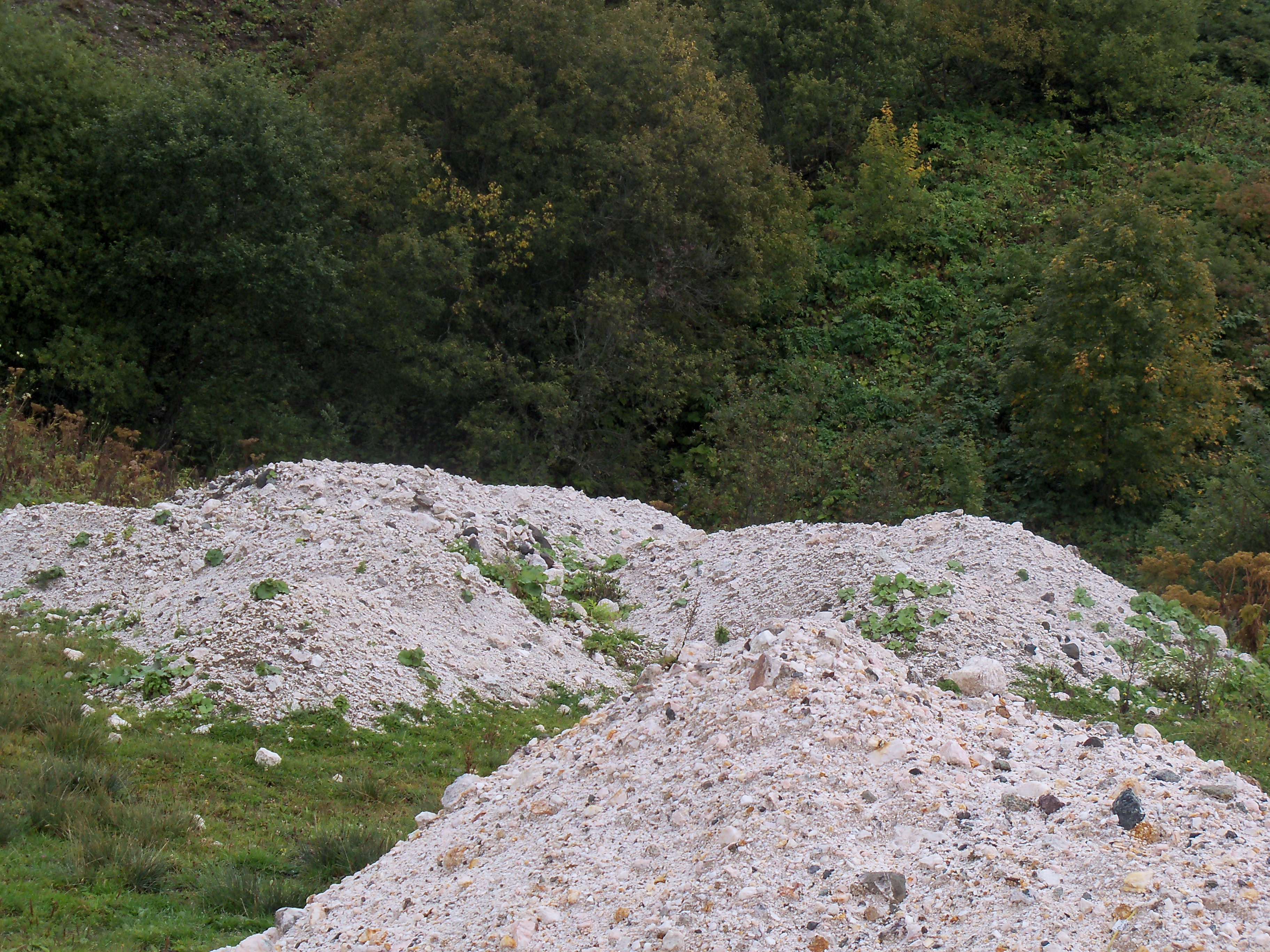 Works to be carried out
Identifying investor; 
Business plan development; 
Adjustment of technological process;
Design of the plan construction project;
Plant construction, installation of equipment;
Barite enrichment, packaging; 
Trading
Marketing
7 mil. tones of barite are produced world-wide annually,  6.2 mil. tones are used in oil drilling plants, about 800 thousand tones are used in chemical production  (filler in paints, paper and plastics); 
Use and price varies based on BaSO4 concentration and the degree of micronization. 
The price for API standard barium concentrate with a density of 4.2 kg/m3, strength of 3.0 - 3.5 kg/m2 and BaSO4 concentration of 90% is125-160 USD. The average selling price of concentrate EXW Poti Black Sea is 150 - 155 USD;
Demand for Georgian barite studied - deals are guaranteed, because of the local demand  and demand from neighboring countries; 
Products will be sold mainly in Azerbaijan, Turkmenistan and Iraq; The annual order  potential of their demand is - 200 000 tons;
Paned capacity allows to produce only 60,000 tons of barite concentrate per year.
Strengths and weaknesses
Strength 
Quality of concentrate (BaSO4 content is more than 90%); 
Low cost per tone; 
High demand; 
Continuous enterprise cycle (seasonality do not apply); 
Proximity to transportation means.
Weaknesses and challenges
The necessity to enter the international market; 
Price fluctuations based on demand;
Lack of local investor;
Resume
Developing a complete business plan; 

According to estimations: 
	Stage One investment package is 2,500,000 USD;
	Profit period 1 year;
	Payback 1.5 years;

In case of full scale investment:
	Annual Profit 4,000,000 USD; 
	Profit period 1.5-2.0 years; 
	Payback        2 - 2.5 years;